B-Sharp: 
Medium Fidelity Prototype
Nathalia S., Marilyn H., Thu N., Jamison S.
Overview & Mission
Integrate mindfulness practices into rehearsal routines to help musicians stress less and focus more

“Get in tune with yourself”
[Speaker Notes: In a career path that demands perfection, a musician can sometimes be her worst inner critic, letting perfection impede her growth. Mindfulness practices are known to increase self-awareness and help individuals develop a sense of perspective to life’s challenges, allowing them to weather the ups and downs more easily. The goal of “B-Sharp” is to integrate such practices into a musician’s regular rehearsal routine, helping musicians stress less about perceived failure and allowing them focus on learning about themselves and their craft.]
Tasks
Log Emotions
Track Progress
Engage with Community
[Speaker Notes: Log Emotions: Medium 
Track Progrss: Simple 
Engage with Community: Complex 

Tasks virtually the same, changed community task to be simpler and clearer (Post and upvote only) 


Our project focuses on three key tasks : 

#1: Logging emotions at the start of rehearsals to build a practice of self check-ins and self-awareness
#2: Reviewing longitudinal data on these emotions through a dashboard to understand broader patterns about how inner state and mindset relates to musical development
#3: Sharing about musical successes and struggles anonymously through a Community Feed, meant to increase a sense of connectedness and shared experience in a profession that can be isolating.]
Design Changes
Digital Sheet Music --> iPad
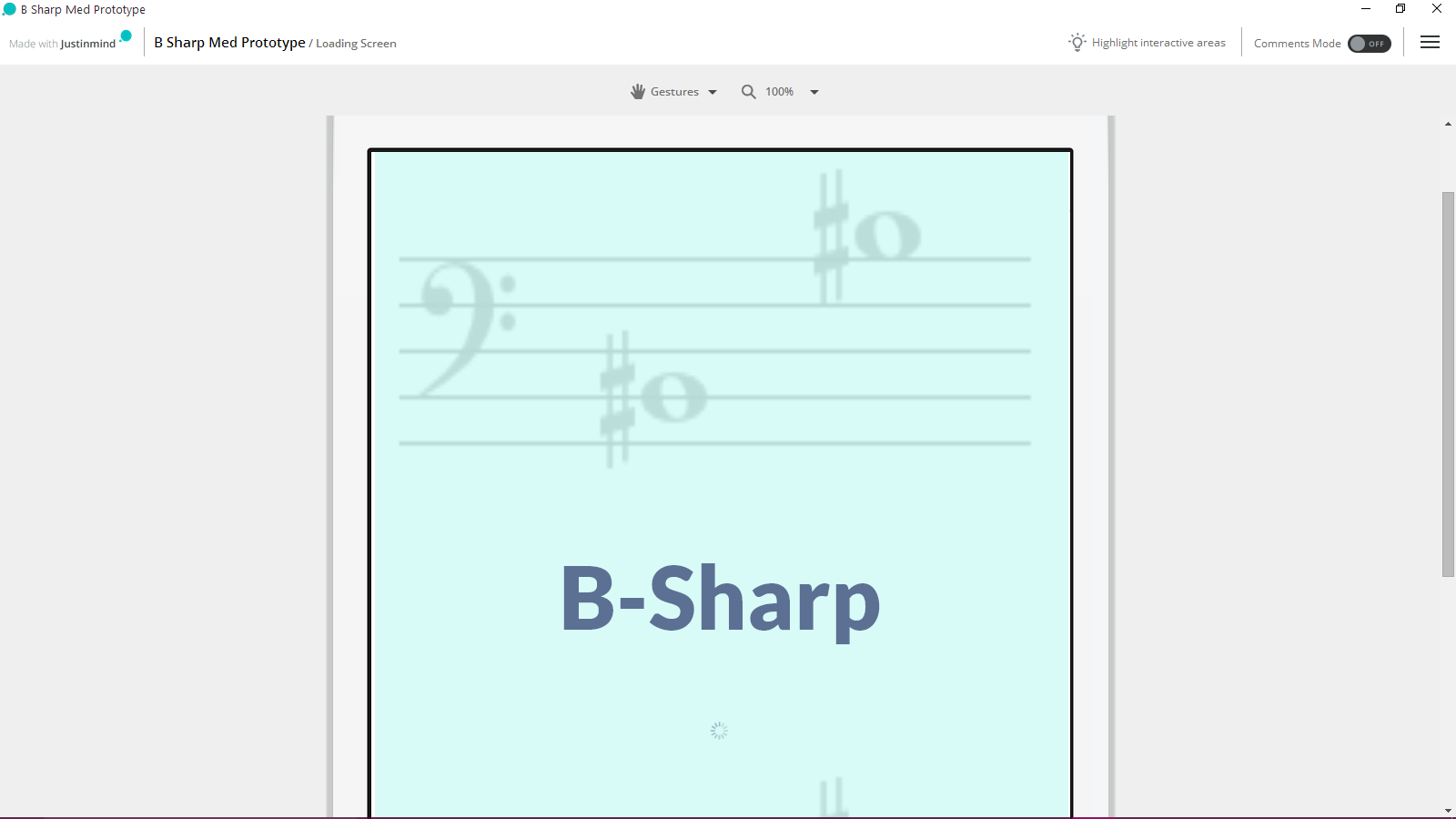 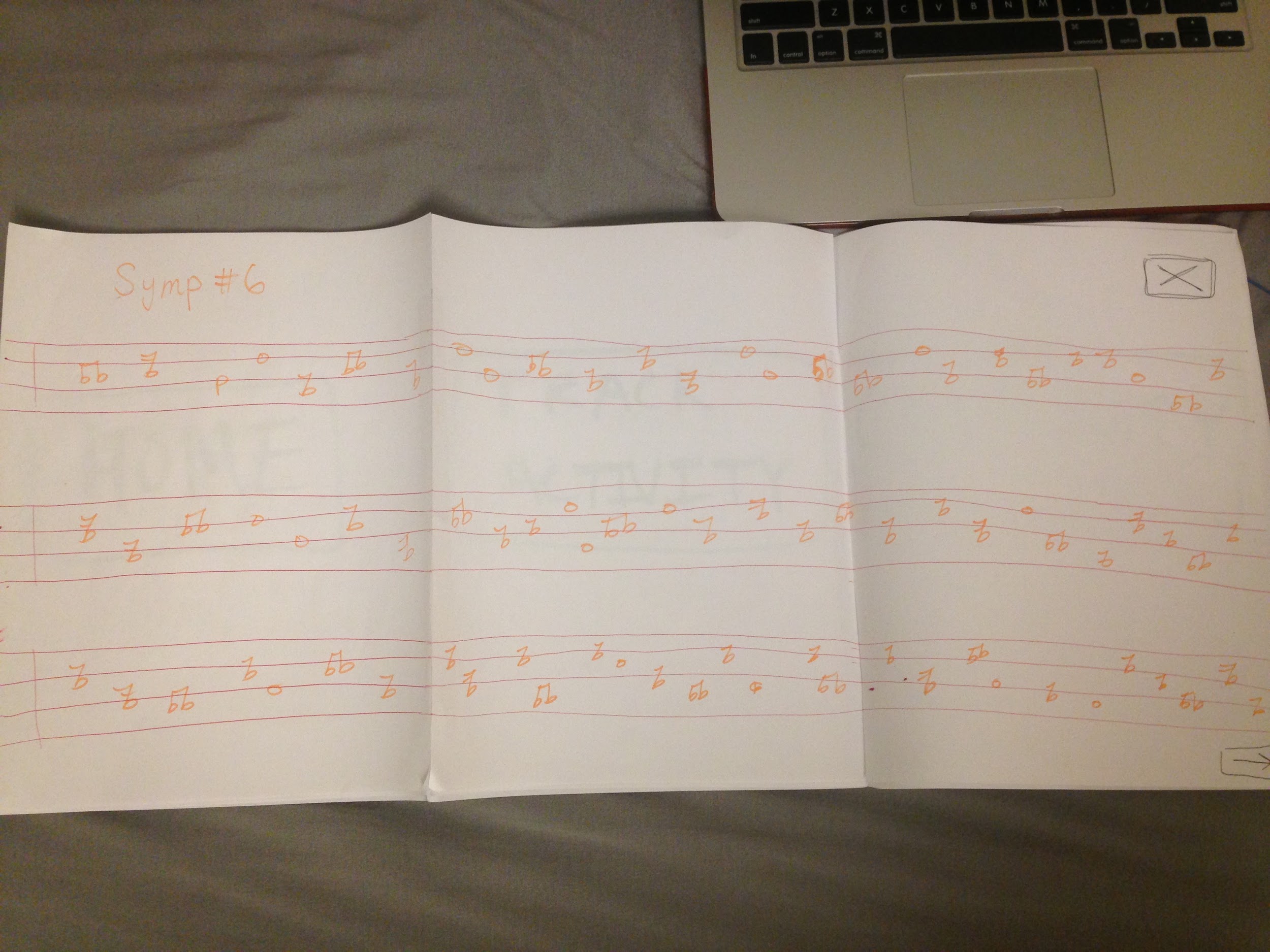 [Speaker Notes: iPad switch: More realistic, easier to develop for. Translated pretty well (swipe instead of multiple screens)]
Design Changes
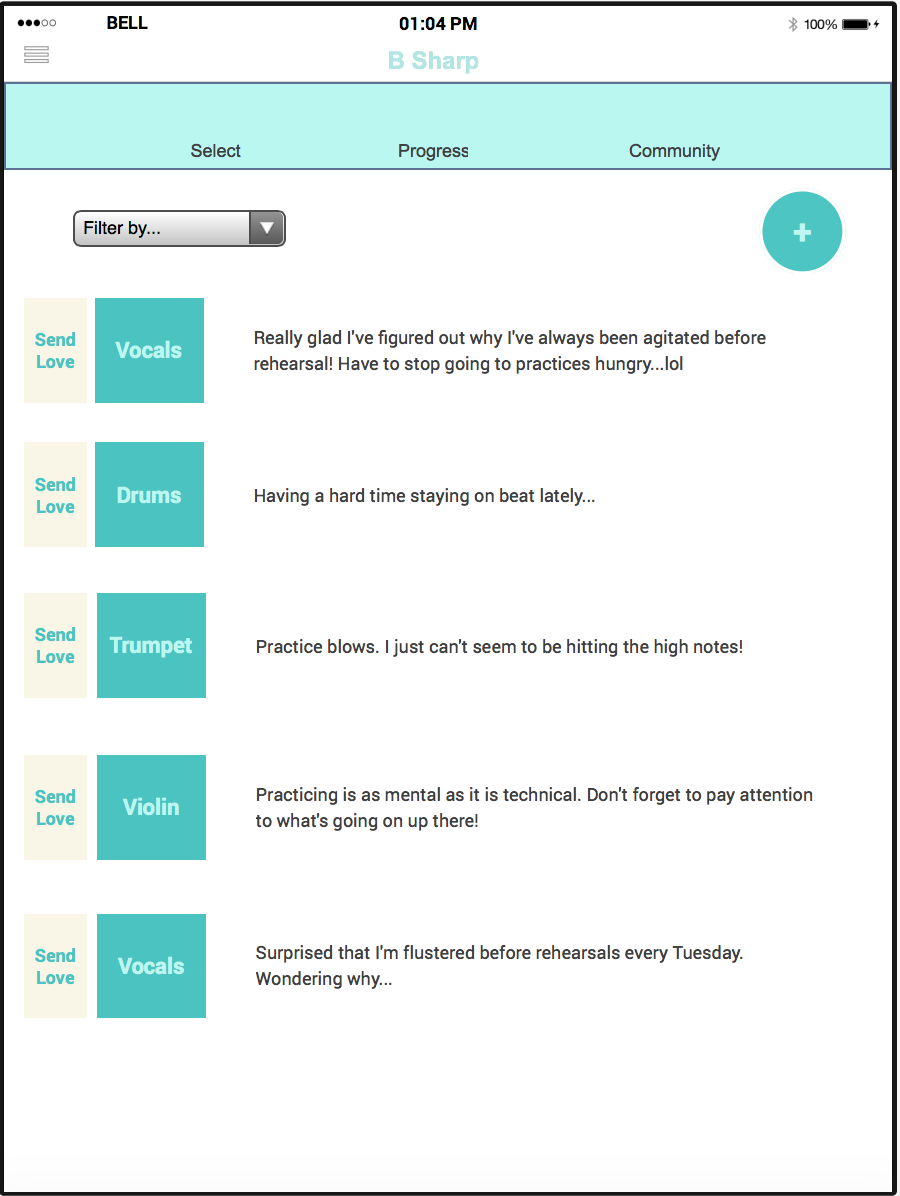 2. Community
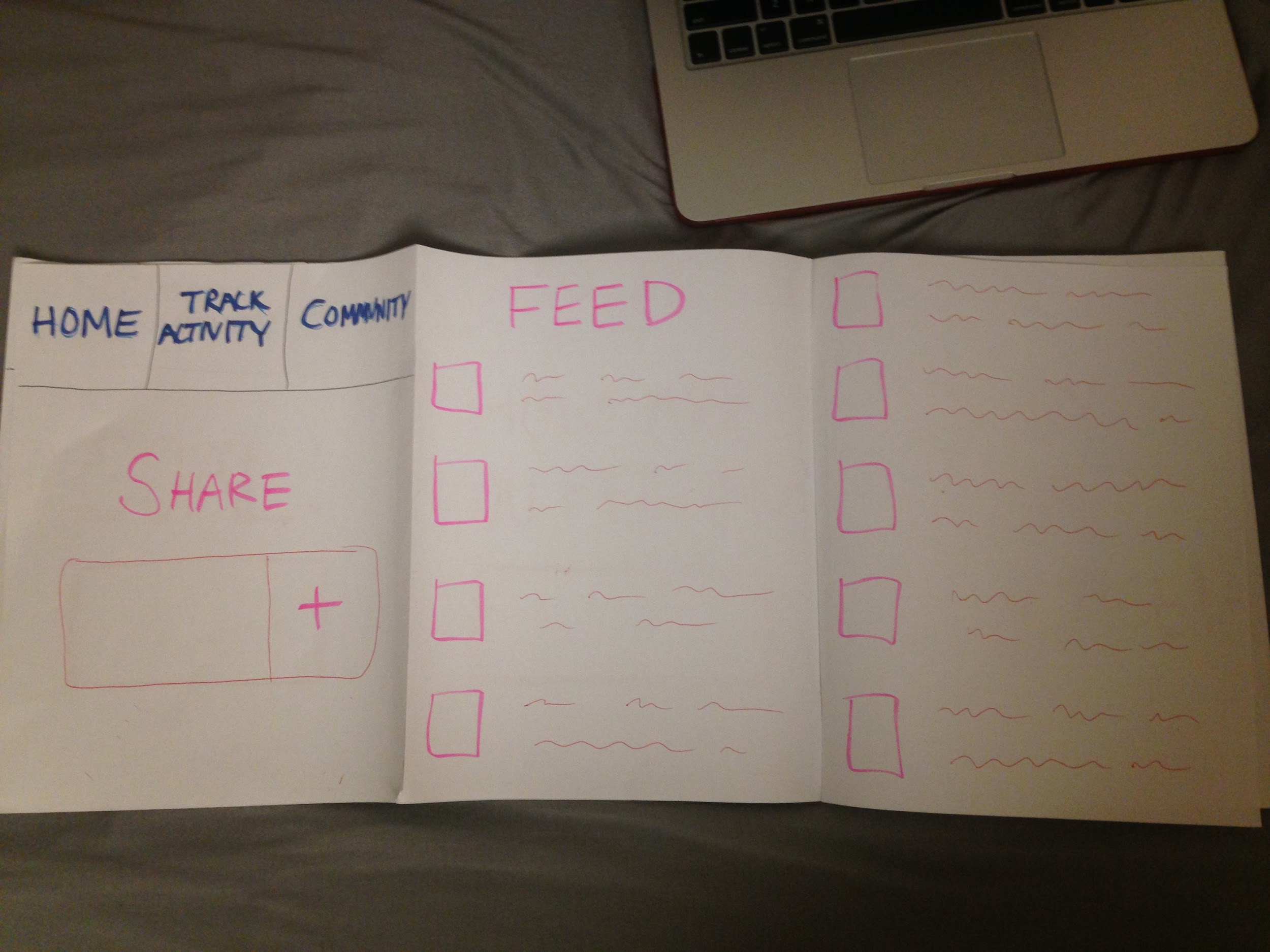 [Speaker Notes: Community: Based on feedback, we changed this to be a simpler task that focused on empathy: simple posts with the ability to upvote (only) and to provide a filter by musician type]
Revised Interface
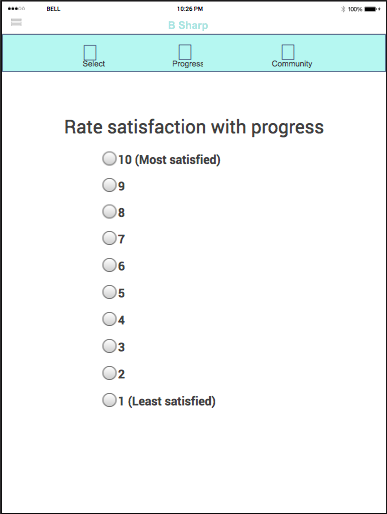 3. Goal Setting
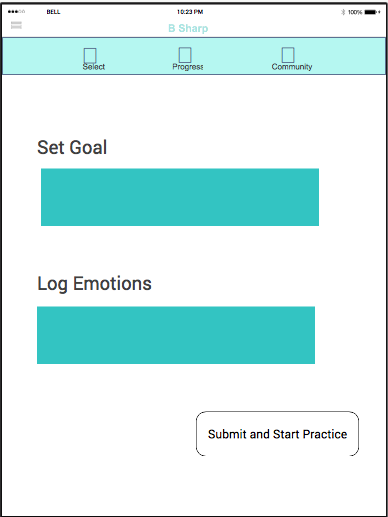 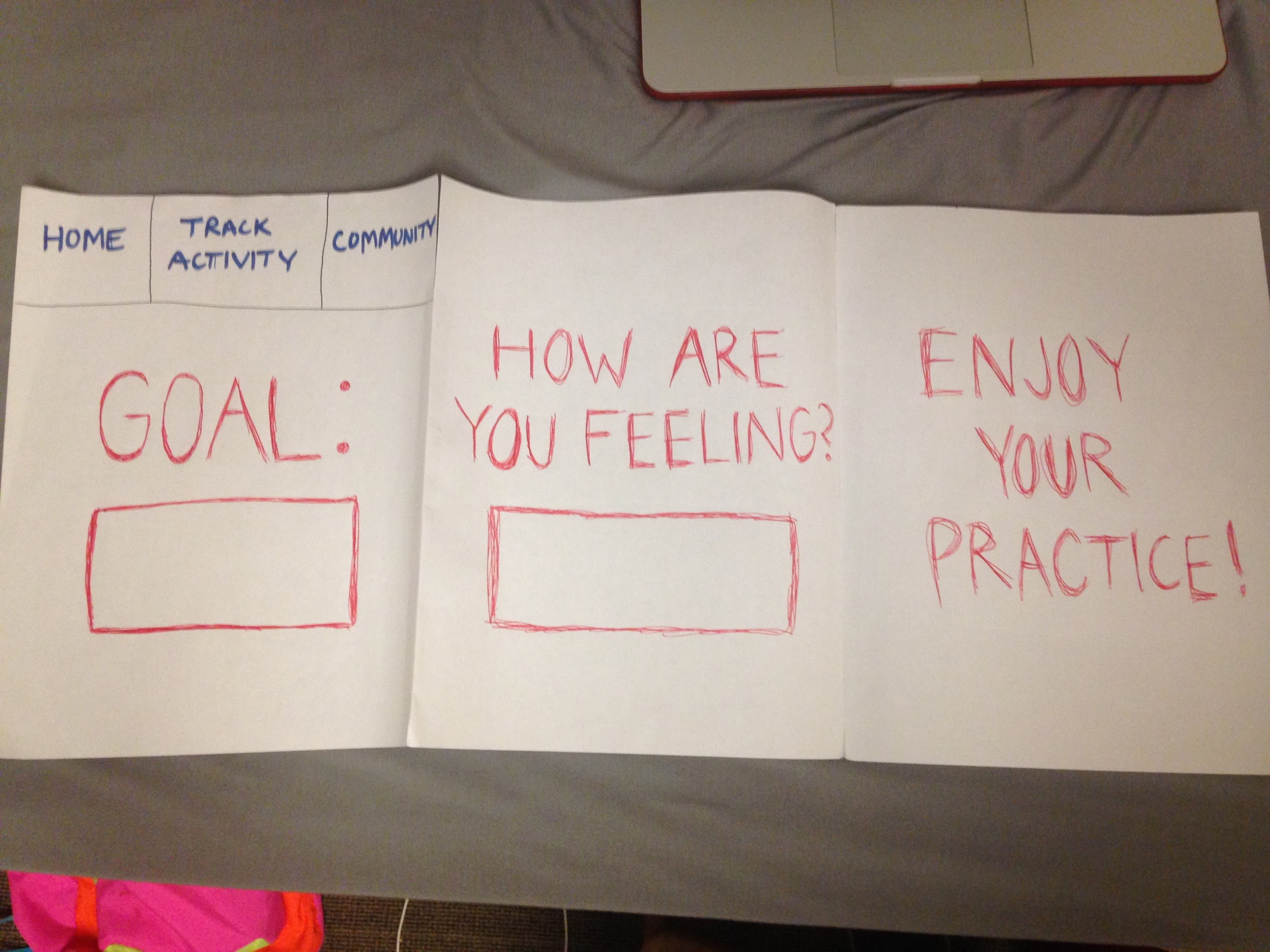 [Speaker Notes: Changed so it doesn’t pop up every single time → option to rehearse without goals 
Option to log both emotions and goals - not pigeonholed into selecting one 
More evaluative: Given option to rate satisfaction with rehearsal post practice]
Task Flows
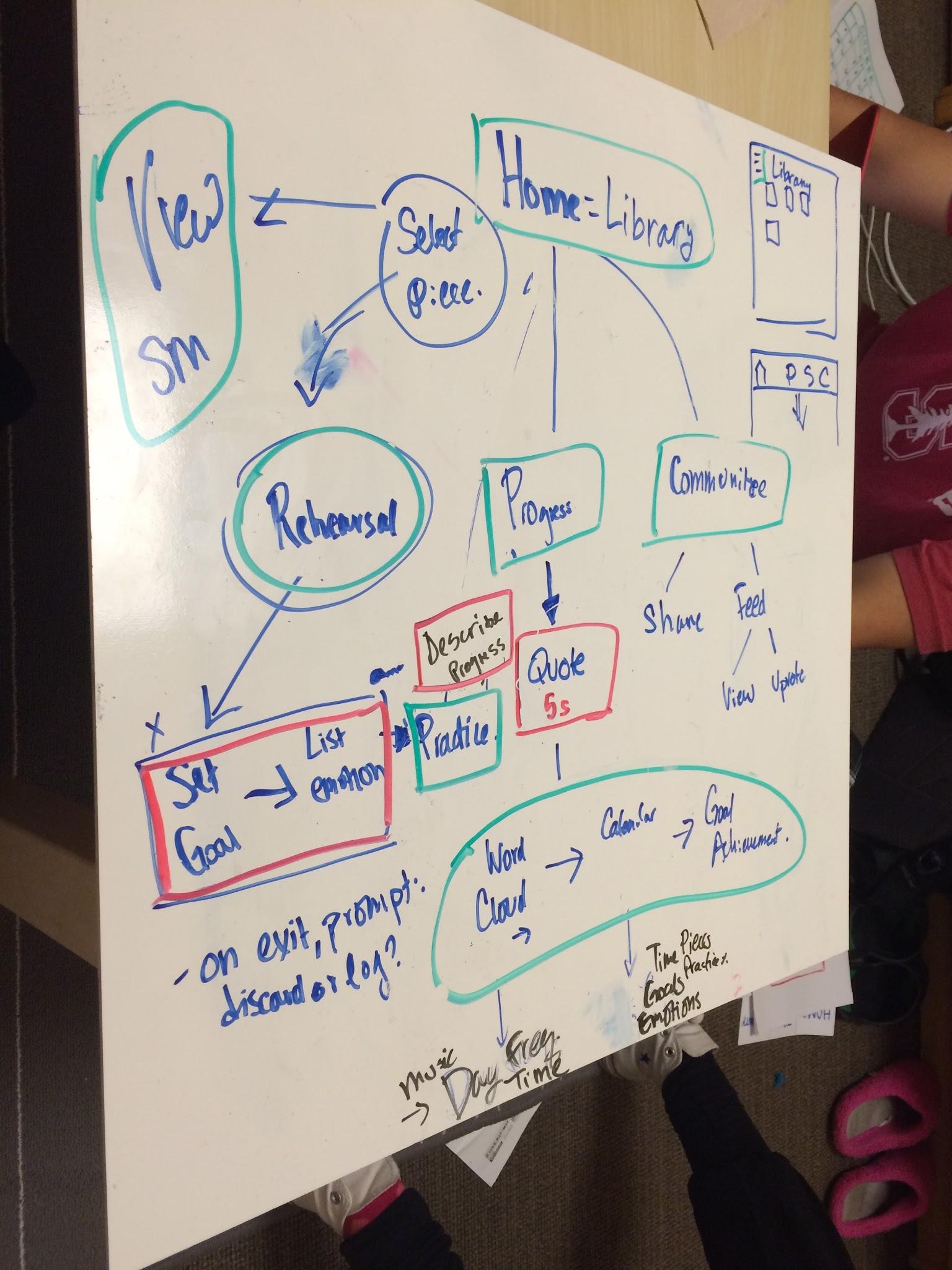 Overview
Task 1: Logging Emotions
Input Goal
Input Emotions
Submit and Start Practice
Finish Practice
Rate Satisfaction with Progress
Task 1: Logging Emotions
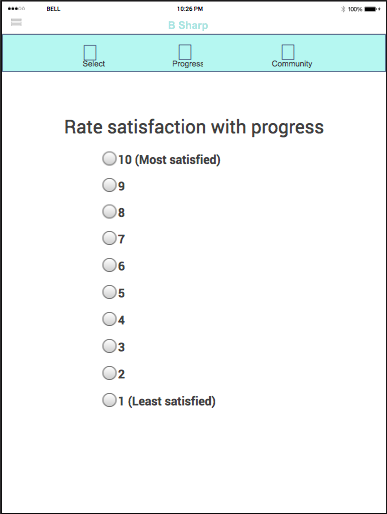 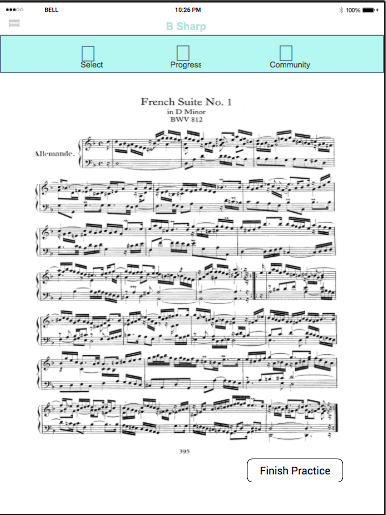 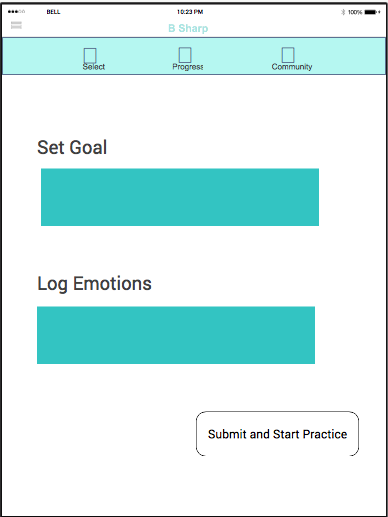 Task 2: Tracking Progress
View Chart of Emotions
Motivational Quotes 
Word Cloud of Emotions 
Detailed breakdown
Calendar View
Task 2: Tracking Progress
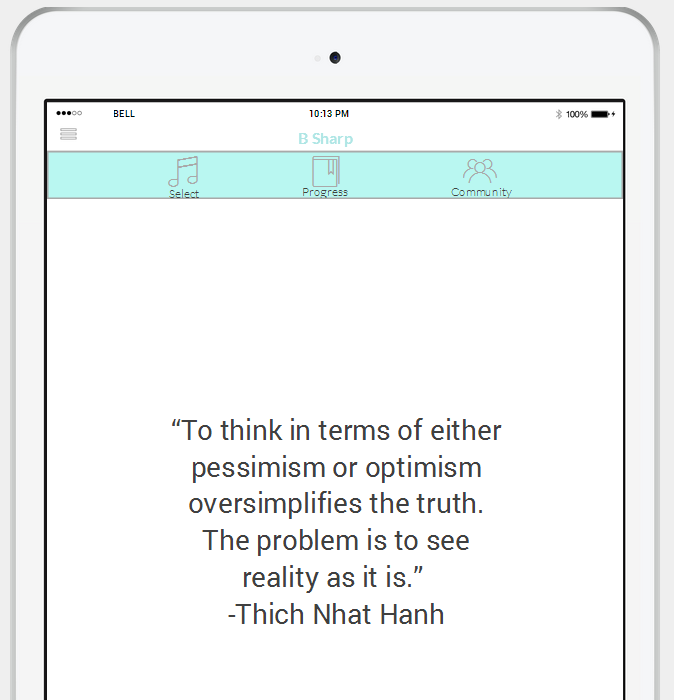 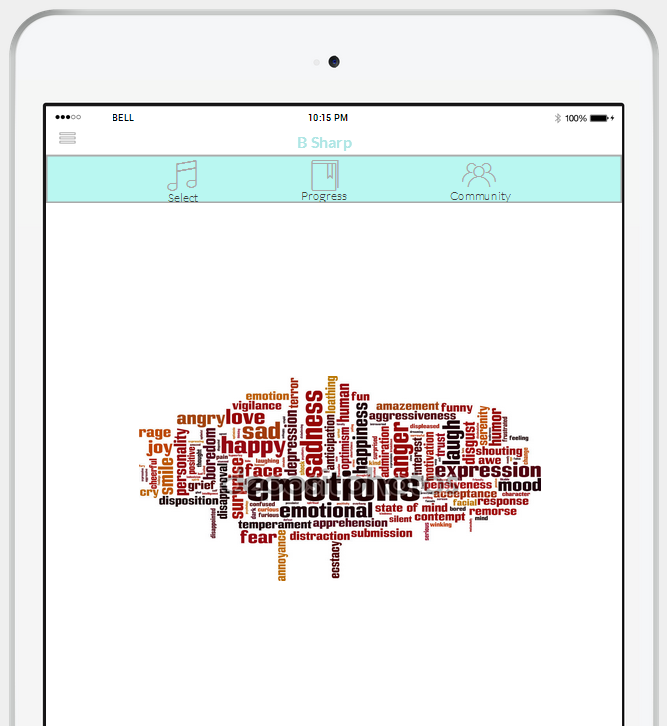 Task 2: Tracking Progress
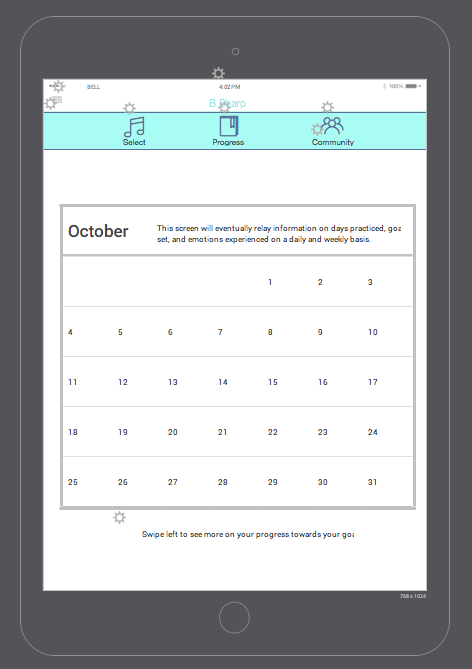 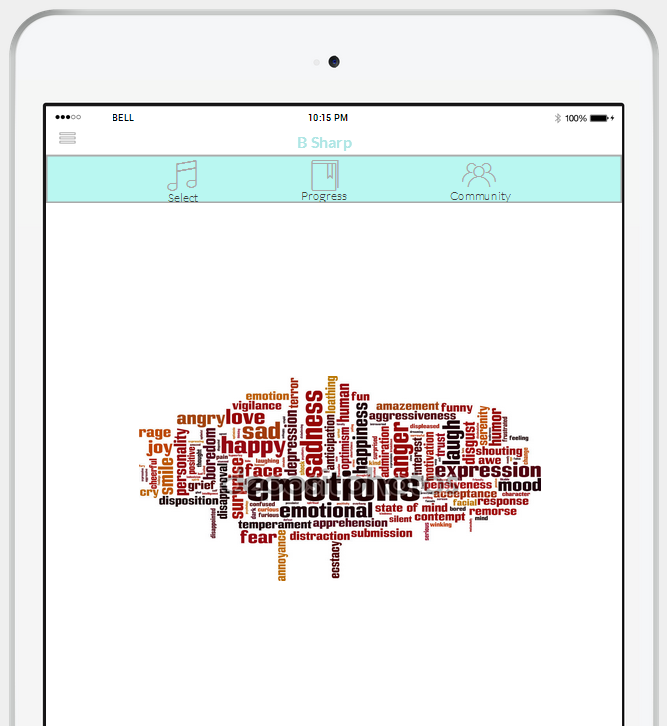 Task 2: Tracking Progress
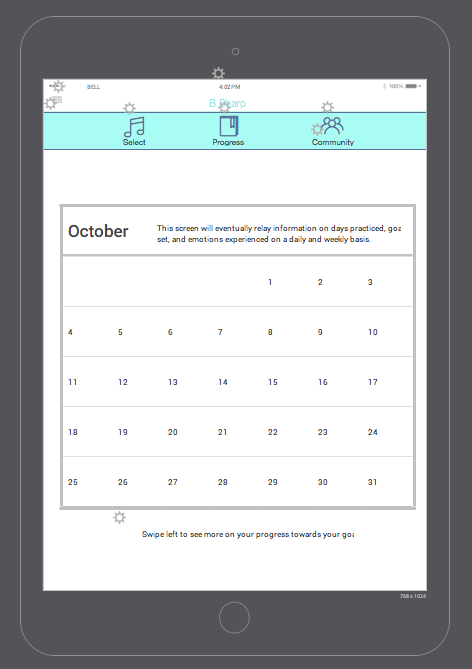 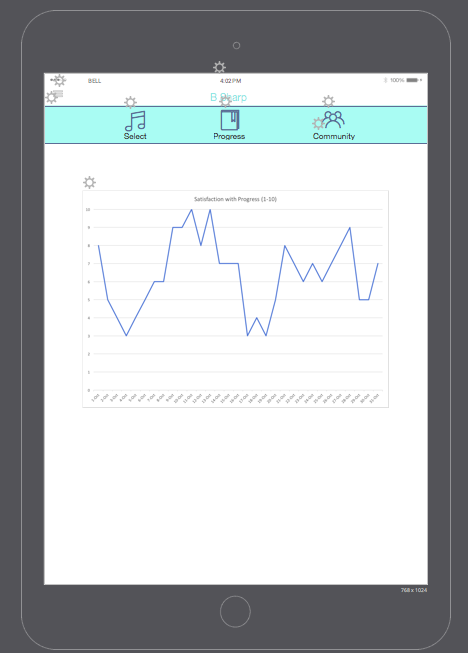 Task 3: Engaging with Community
“Send Love” to another poster
Filter Posts
Add Post
Task 3: Engaging with Community - “Send Love”
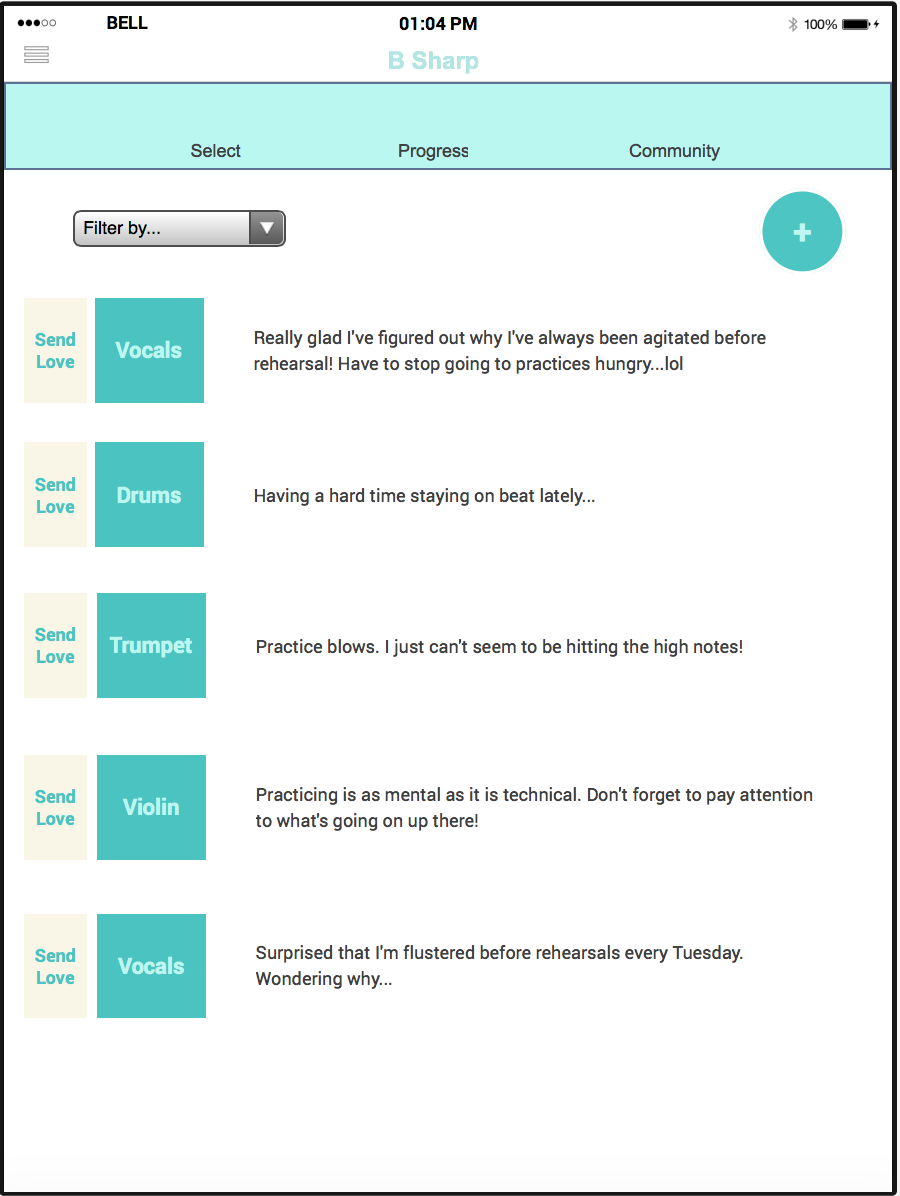 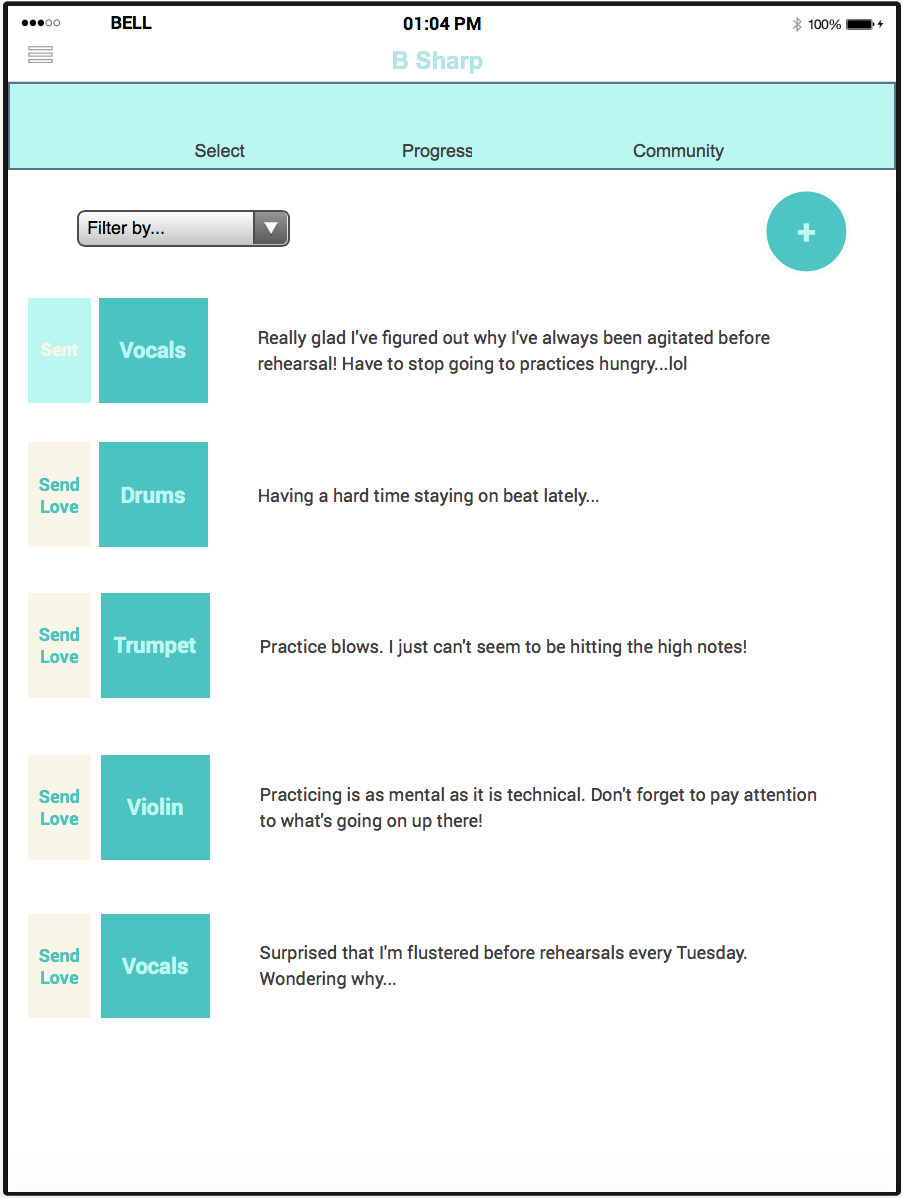 Task 3: Engaging with Community - Filter Posts
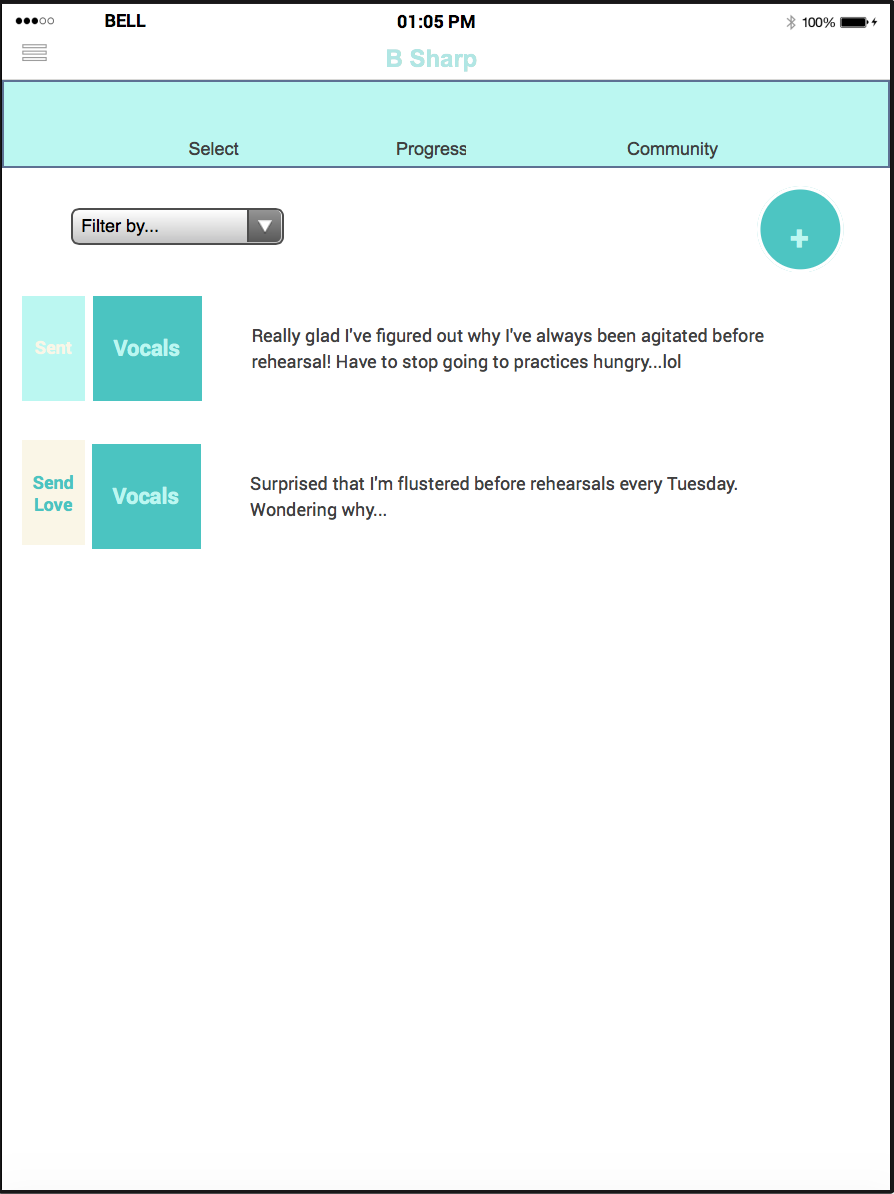 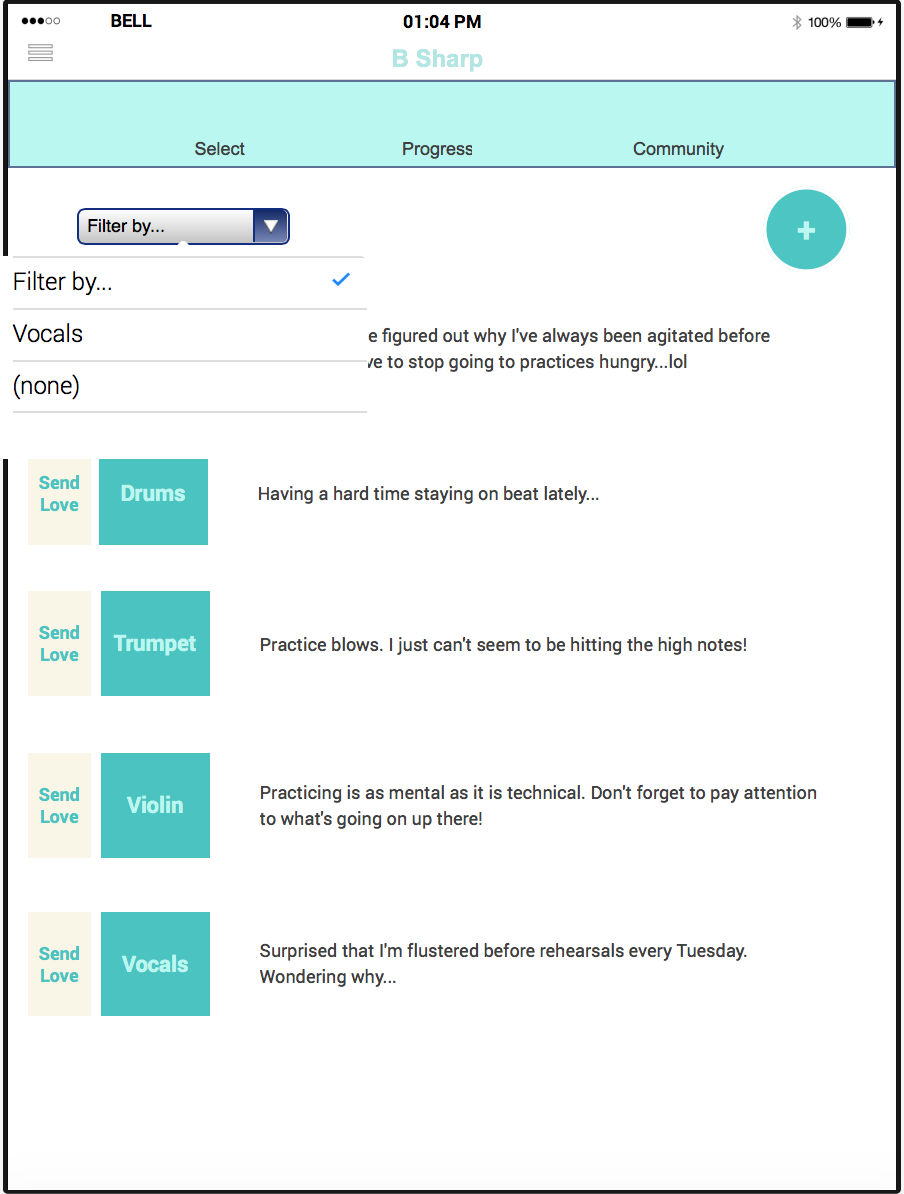 Task 3: Engaging with Community - Add Post
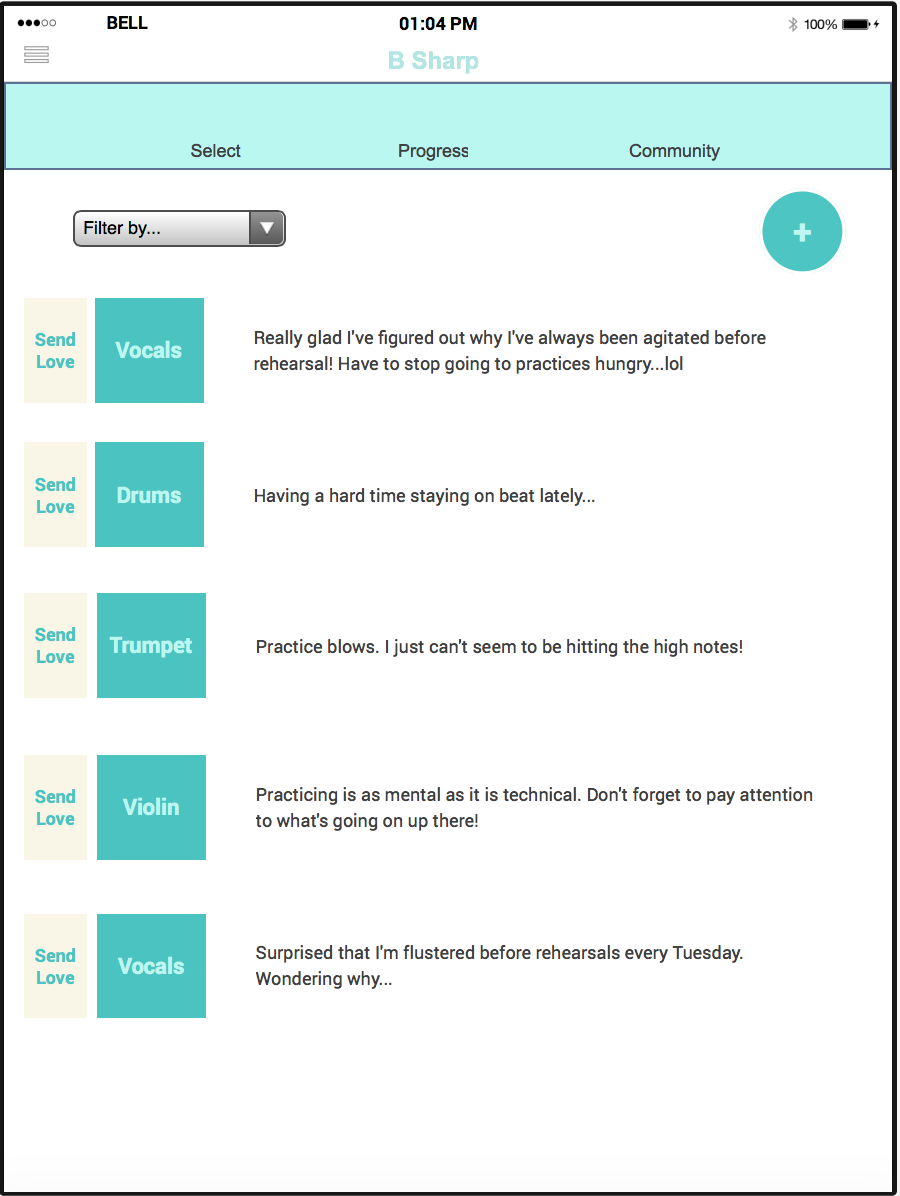 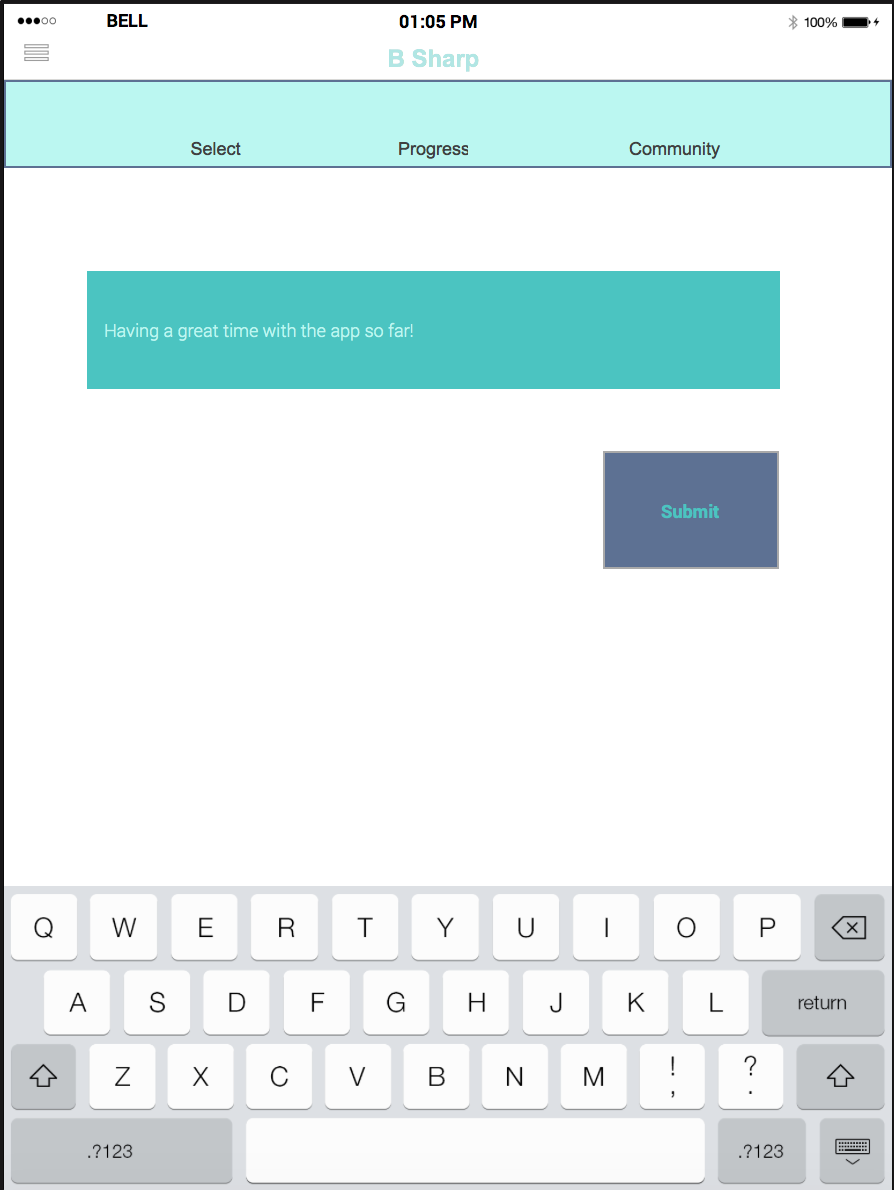 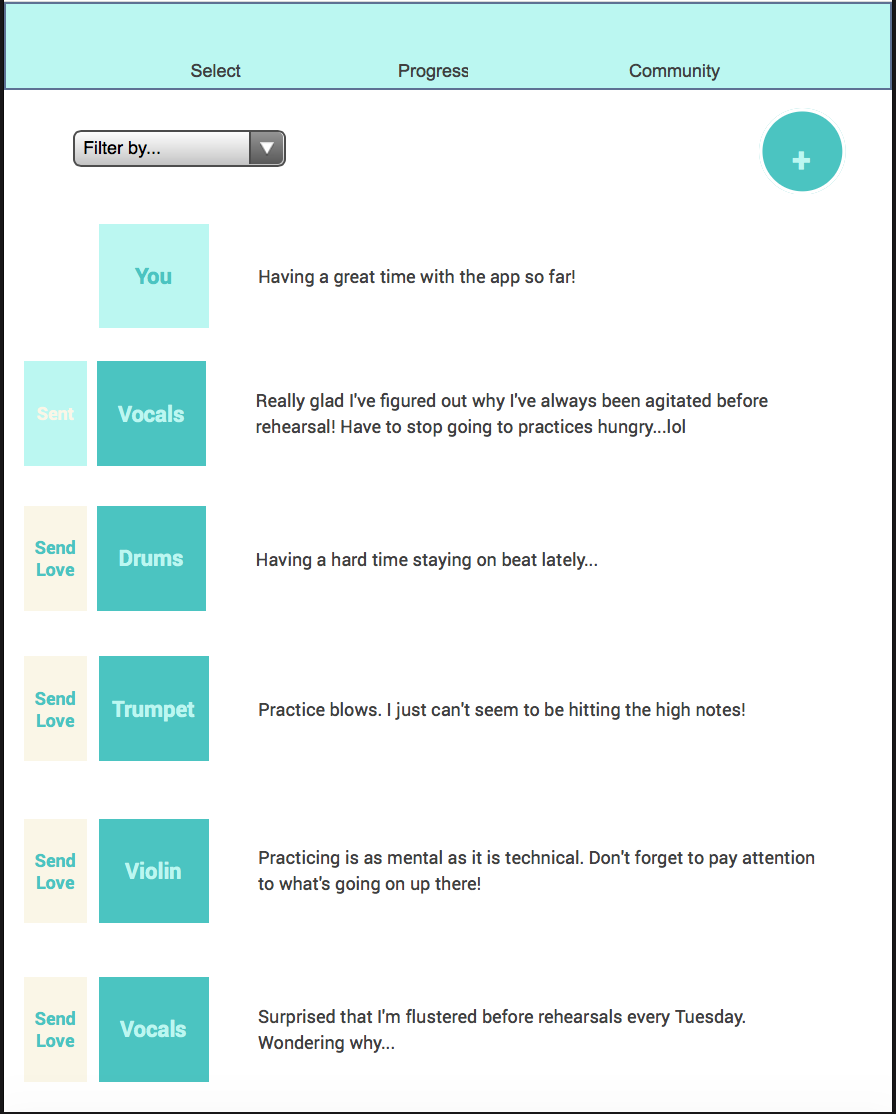 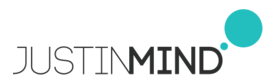 Prototype Overview
Tool Usefulness: 
More realized interface 
Reconsidered screen flow
Easily shareable 
Highlight interactive areas 

Tool Shortcomings 
Team committing + publishing
Icons disappearing
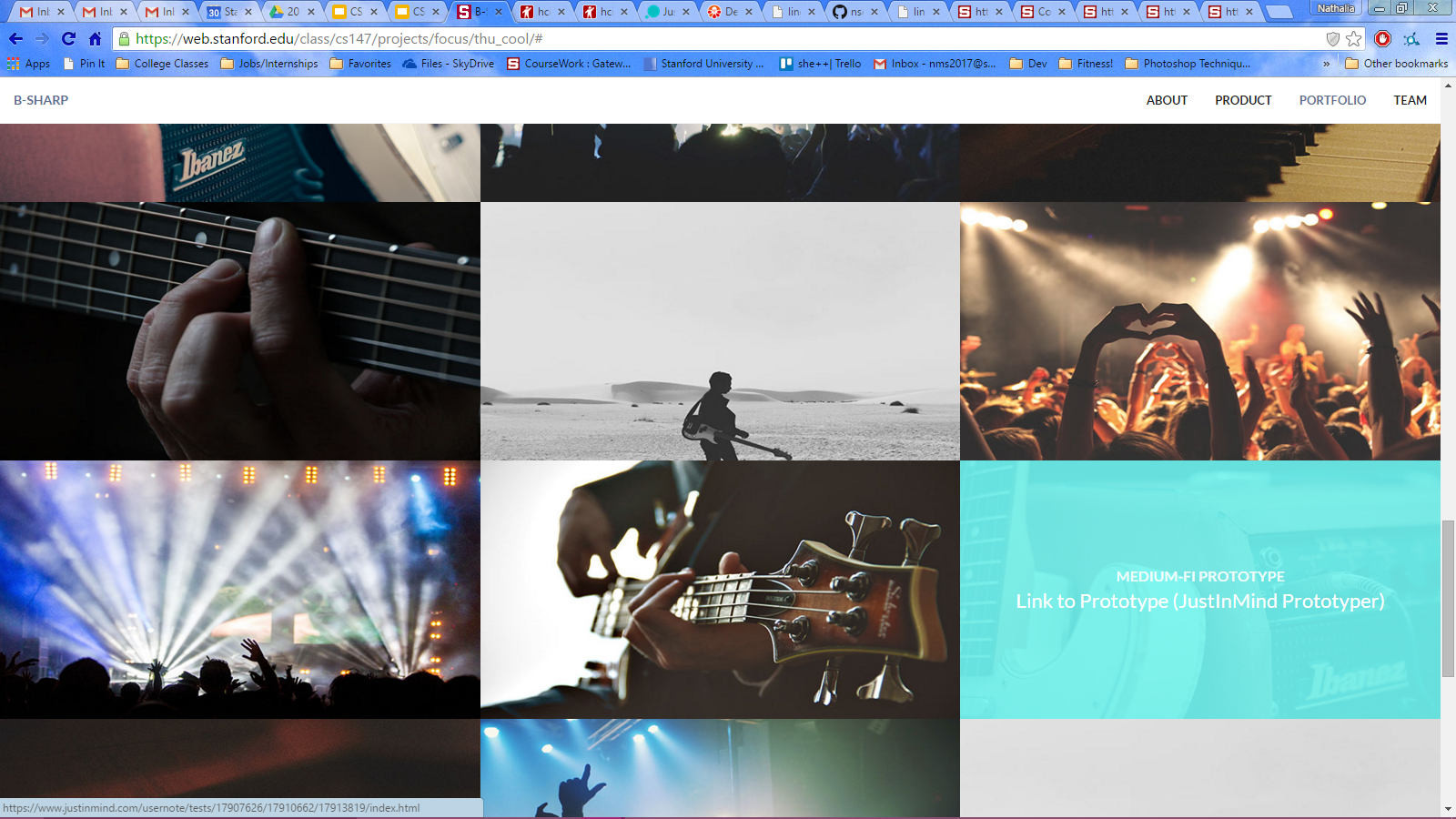 [Speaker Notes: a. Prototyping Tools 
■ What did you use? JustInMind Prototyper
 ■ How the tool helped: Helped us see what our interface would look like. Reconsidered flow when having to link each screen
 ■ How the tool did not help: Team members had to ‘unlock screens’ to work on them. Had to commit separately from publish → wish these processes were hooked up together]
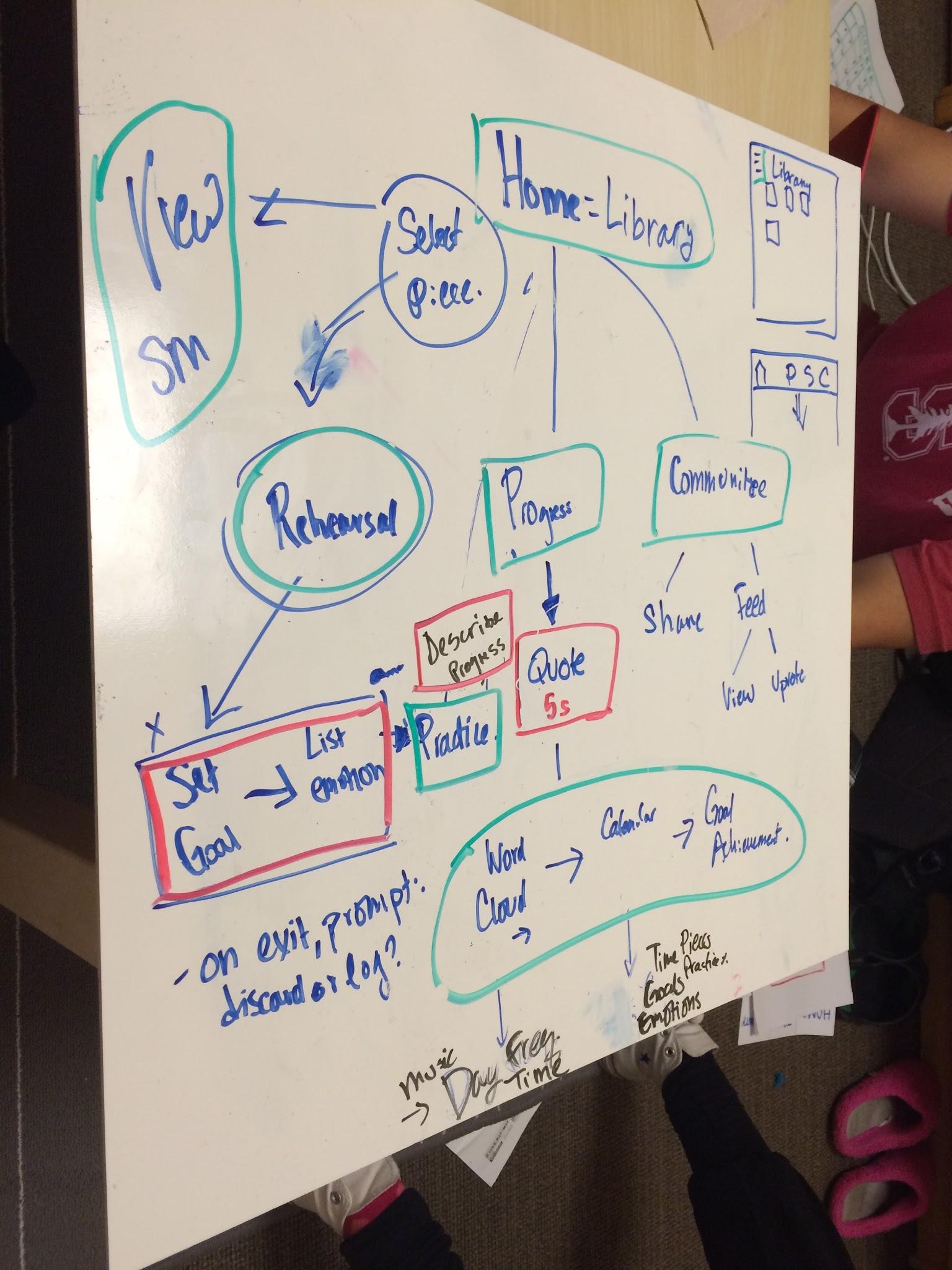 Prototype Overview
Limitations/Tradeoffs: 
Community (too dynamic)
Select sheet music
[Speaker Notes: b. Limitations/tradeoffs of the current prototype (What was left out and why): Left out more of a robust community (currently only post/upvote) → time constraints, not something you can really prototype well with hard coded data (too dynamic)

Select sheet music - don’t want to worry about a feature that isn’t integral to our actual product (pretending it’s built in)]
Prototype Overview
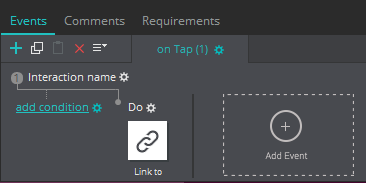 Wizard of Oz: 
Action animations 
Screen links via hotspots
“Post” in community

“Hard Coded"
Feed data
Progress Data
[Speaker Notes: c. Any Wizard of Oz techniques required to make it work: Action animations and link screens. Also option to “post” in community feed with dynamic text input and variable saving/presentation
d. Hand-coded features and why required: Hard coded social messages (to give feel of feed), progress data (to show what it could be like to use the app)]